Past Perfect
4
Как строятся вопросы
1
Для чего нужен Past Perfect
2
Как строятся утвердительные предложения
3
5
Как строятся отрицательные предложения
Сравнение Past Perfect с Past Simple
Slide title
Используем для того, чтобы выразить
То, что мы делали, до какого-то момента в прошлом. Ученики покинули класс, до того как прозвенел звонок 
Past Perfect – это тоже самое, что и Present Perfect только в контексте прошедшего. Если в Present Perfect мы показывали результат “She is happy. She has won the race”  то в Past Perfect мы делаем тоже самое, только в прошедшем “She was happy. She had won the race”
Как строятся утвердительные предложения
Схема
                                    + + had+ действие (ed/3ф)
The dog had jumped over the hedge and before I called her back 
He worried so much, he had lost his dog
We had finished eating by the time they arrived
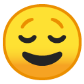 Как сделать отрицательные предложения
Схема:                       + hadn’t  + действие(ed/3ф)

I hadn’t done my work before the boss asked to show him the documents 
She didn’t come to school because she hadn’t arrived to the city 
We didn’t have money because our boss had not paid the salaries to us
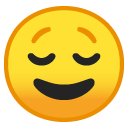 Как задавать вопросы
Схема :       Had +       + действие(ed/3ф) ?
Had you gone for a walk before you did homework?
Had she visited the grandma before she went back home?
Had he posted anything to Facebook before you advised him?  
Had they bought a puppy before asked the permission?
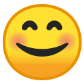 By…
By – к какому-то моменту
She had come to the concert hall by the beginning of the concert
Past Simple / Present Perfect